Fruits
Apple
Orange
Banana
Apple Blank
Apple
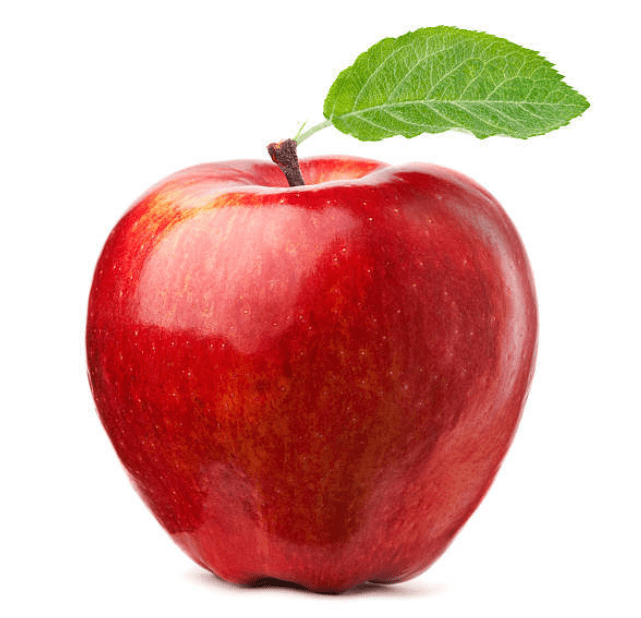 Orange
Banana